Lycée Marcel GIMOND
Aubenas
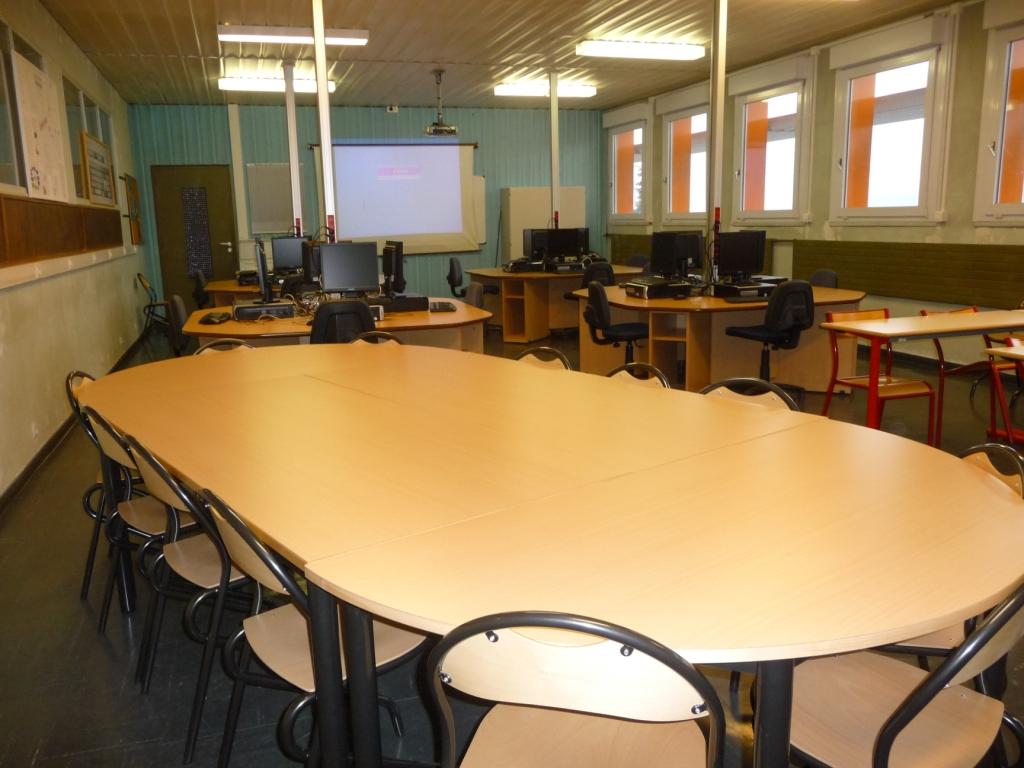 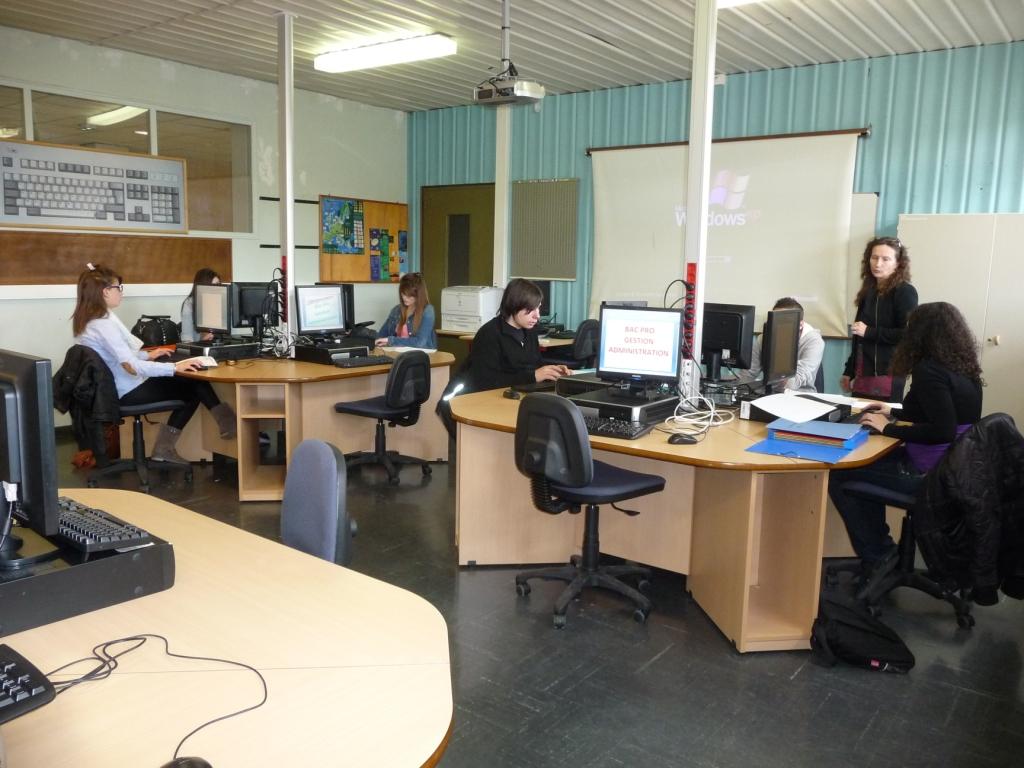